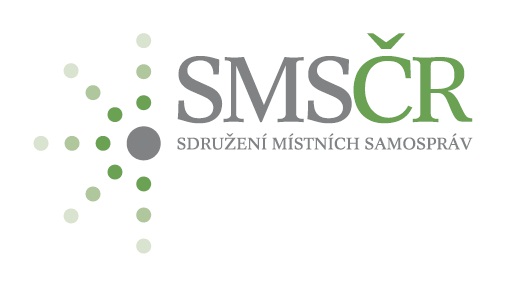 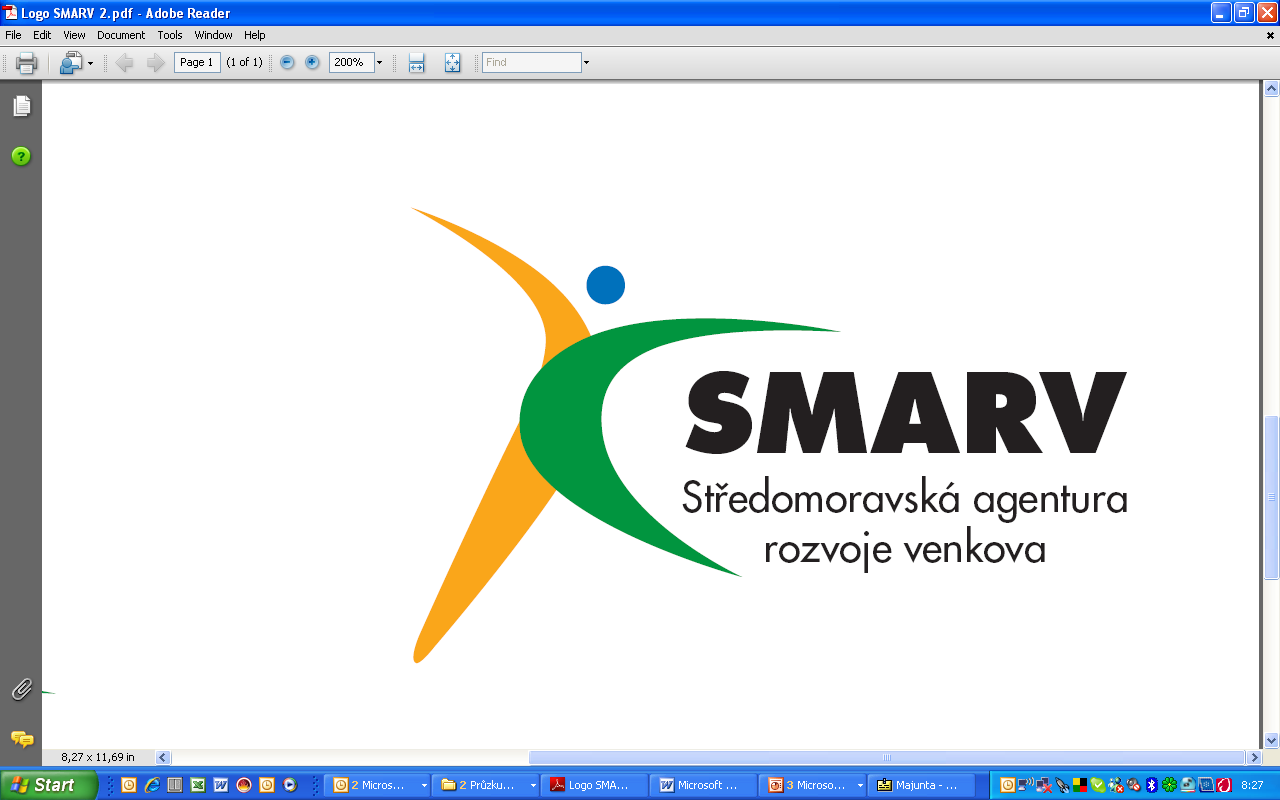 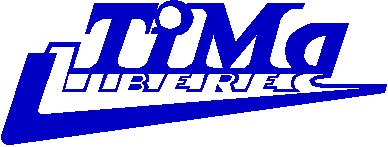 Vyhodnocení analytických a diskusních podkladů z MAS
Oldřich Čepelka a Stanislav Jäger, Tima Liberec
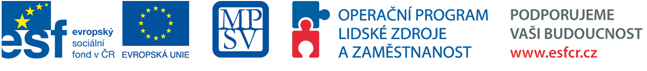 Co je účelem této práce?
Na základě informací ze všech zúčastněných MAS navrhnout, které tematické okruhy by měly být doplněny do jejich SCLLD. 
Tomu neslouží jen dokumentace od vás, ale i kulaté stoly, zvláštní dotazování Univerzity Palackého a další zdroje informací.
Co zjišťujeme?
Cílem je soustředit informace k těmto bodům: 
a) témata spolupráce obcí a jejich priority 
b) popis tématu a zdůvodnění jeho výběru 
c) cíle navržené pro danou tematickou oblast (pokud jsou)
d) dílčí aktivity, které ji naplňují 
e) témata spolupráce MAS s obcemi
f) největší nebo nejčastější problémy obcí při výkonu veřejné správy 
 
Tyto informace se zpracovávají a vyhodnotí jako celek, za celou ČR. Nejde nám tu o to, co která MAS sděluje nebo potřebuje, ale jak to vypadá celostátně a co by se mohlo navrhnout pro všechny MAS, dokonce i pro ty, které se projektu neúčastní.
Jak pracujeme?
Které vstupní dokumenty zpracováváme? 
Výběr témat… - (zpracované úkoly č. 1 a 2 oběžníku č. 3 = PO-3.1, PO-3.2)
Kvantitativní výzkum - (PO-5.2)
Monitoring problémových aspektů výkonu VS - (PO-7.1)
 
Cílem je soustředit informace k těmto bodům: 
a) témata spolupráce obcí a jejich priority
b) popis tématu a zdůvodnění jeho výběru 
c) cíle navržené pro danou tematickou oblast 
d) dílčí aktivity, které naplňují dané téma
e) témata spolupráce MAS s obcemi
f) největší nebo nejčastější problémy obcí při výkonu veřejné správy
Co se děje nyní?
Průběžně se zpracovává. 
Jde celkem o více než 200 dokumentů (souborů).
Stranou zatím zůstávají dosavadní kulaté stoly (bude řešit UPOL).
Dnes zatím výsledky z cca 1/3 (23 ze 72) MAS zúčastněných v projektu a jen pro úlohy a), e) a f).
Výsledky budou dále doplňovány o zjištění v ostatních MAS.
Jaké jsou výsledky?a) témata spolupráce obcí a jejich priority
zpracována data z 23 MAS, tj. 32 % ze 72 MAS
Jaké jsou výsledky?a) témata spolupráce obcí a jejich priority
Samozřejmě, mezi MAS jsou velké rozdíly. Tak třeba v 11 MAS z KHK a PAK to vypadalo takto: 
1. školství, 2.-3. protipovodňová + zaměstnanost (pro část MAS to je vysoká priorita, pro část žádná priorita!), 4.-5. odpady a doprava (skoro nikde nejsou prvořadé)

Dosavadní shrnutí za Severovýchod a Jihozápad:
1. školství
2. zaměstnanost
3. – 4. protipovodňová opatření + odpady (skoro nikde nejsou prvořadé) 
5. doprava
Jaké jsou výsledky?e) témata spolupráce MAS s obcemi
Oblast dotací
dotační monitoring
zpracování žádosti o dotace
odborné vedení projektů
realizace veřejných zakázek
administrace projektů
Jaké jsou výsledky?e) témata spolupráce MAS s obcemi
Aktivizační a koordinační činnosti 
poradenství v rámci mikroregionu a meziobecní spolupráce - koordinace při společných záměrech obcí
budovat místní partnerství, 
aktivizace místních partnerů, 
zajištění propojenosti služeb spolupracujících subjektů
MAS jako stmelující a koordinující prvek, který umožní výměnu zkušeností jak mezi představiteli jednotlivých obcí, kteří si mohou být vzájemně nápomocni, ale také s dalšími aktéry v území – podnikatelské subjekty, Úřad práce apod.
Společná formulace požadavků a návrhů obcí vůči kraji a dalším institucím
Spolupráce při zpracování rozvojových plánů obcí
Jaké jsou výsledky?e) témata spolupráce MAS s obcemi
MAS jako prostředníci v komunikaci
spolupráce s místními subjekty v oblasti realizace společných záměrů, 
role facilitátora a moderátora při společenské diskuzi na různá témata
marketing obcí 
 
Vzdělávání a osvěta
přenos know-how z jiných regionů
Jaké jsou výsledky?f) největší nebo nejčastější problémy obcí při výkonu veřejné správy
problematika komplexních pozemkových úprav omezuje rozvoj obcí
zdlouhavé zpracování územních plánů obcí
evidence obyvatel: stálé nepřesnosti, trvalý pobyt na ohlašovnách, opatrovnictví
neschopnost obcí zajistit základní infrastrukturu (z finančních důvodů) = vědomé porušování právních předpisů a nařízení (jak ze strany občanů, tak i ze strany obcí)
zdlouhavé a strnulé byrokratické postupy, zvyšující se administrativní zátěž
nepřehledný systém zákonů a nařízení zvláště obecně závazné vyhlášky
obtížné dodržování stanovených lhůt
problémy s veřejnou správou prováděnou obcemi
legislativní nezakotvení povinnosti předat funkci u starosty po ukončení volebního období
Jaké jsou výsledky?f) největší nebo nejčastější problémy obcí při výkonu veřejné správy
náročná realizace a administrace (především velkých projektů)
rozdíly ve vnímání mezi starosty, kteří působí jako uvolnění a úřadu se tak věnují na plný úvazek, a mezi starosty neuvolněnými
nejednotný pohled orgánů státní správy při posuzování ekonomiky a hospodaření obcí (audity a kontroly hospodaření obcí) - odlišná stanoviska KÚ, FÚ a dále v některých případech i ministerstev i dalších institucí, např. SZIF
veřejná správa nemá kapacitu na uspokojování aktivit v oblasti volnočasové, sociální, sportovní a kulturní
nejasný výklad zákonů a jejich interpretace z pohledu jednotlivých úředníků
často se měnící legislativa
Co bude dál
mohl by doplnit SMARV – co, kdy a jak využije